Budapest
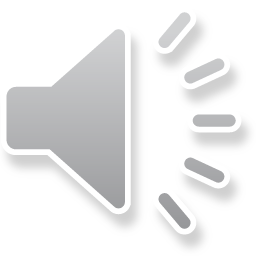 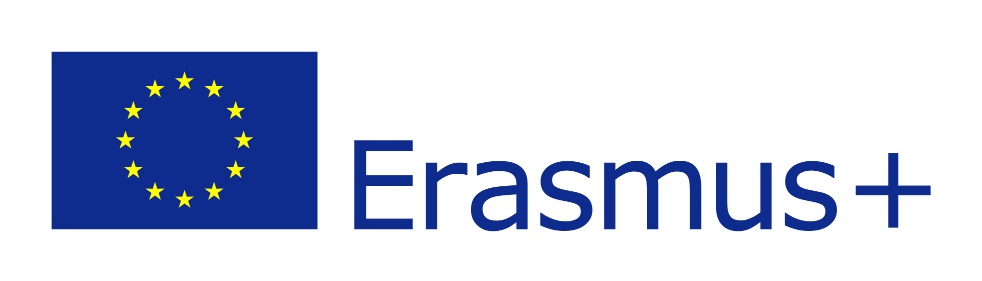 Budapest’s coat of arms
Where is it?
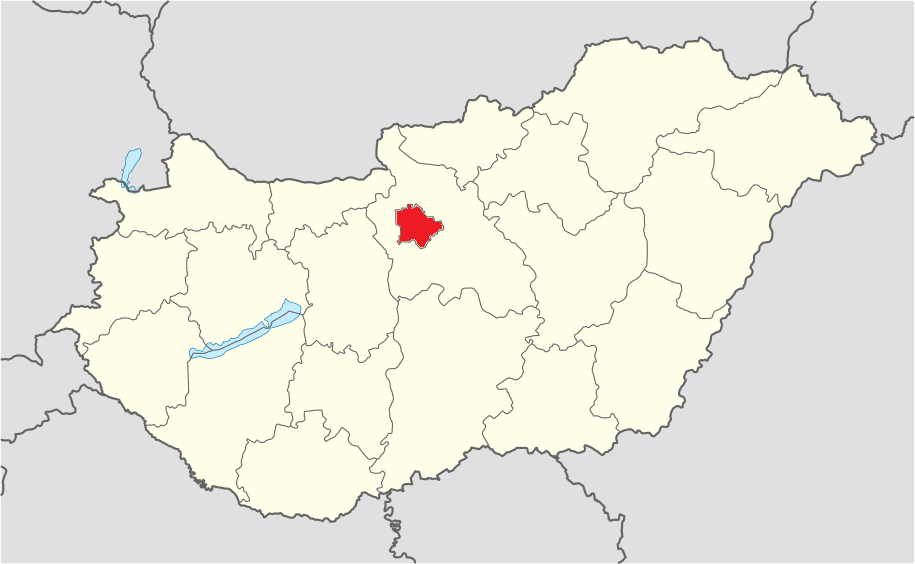 Budapest
Facts about Budapest
It is the capital city of Hungary
It is the biggest city of Hungary
20% of Hungary’s population lives in Budapest
Population is over 1,7 million 
It has 9 bridges 
Budapest has the oldest subway-line in Europe
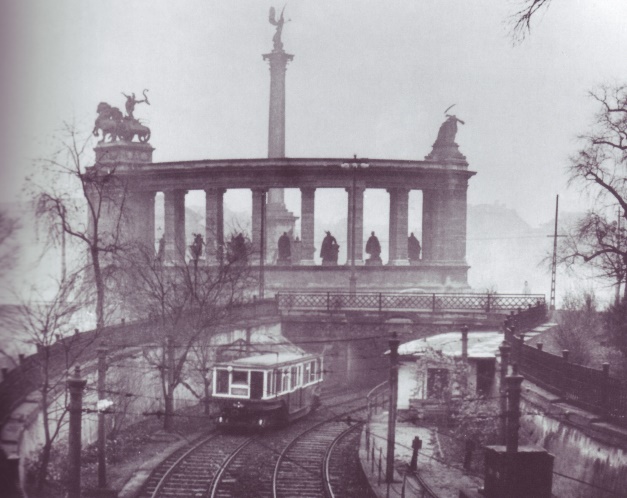 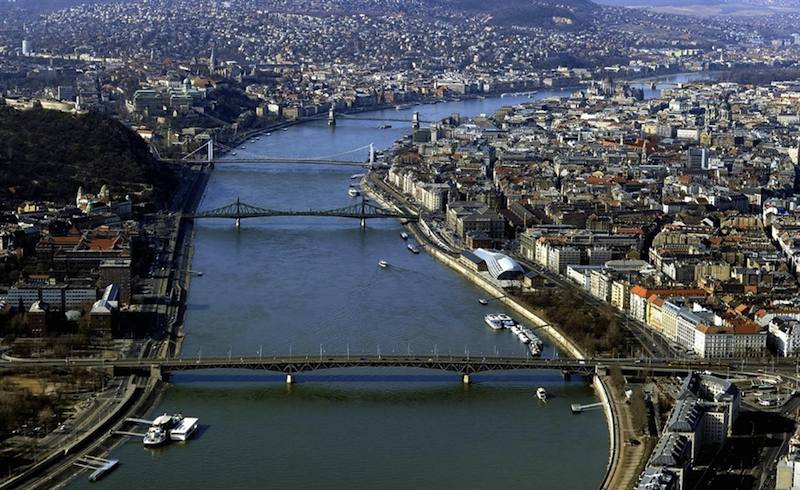 History of Budapest
in the XVI. century the Turkish occupied Hungary 
   and stayed here for more than 150 years
In 1873,  Pest, Buda and Óbuda were united, and 
   with that, the Hungarian capital was established 
   with the name of Budapest.
It was bombed during the Second World War
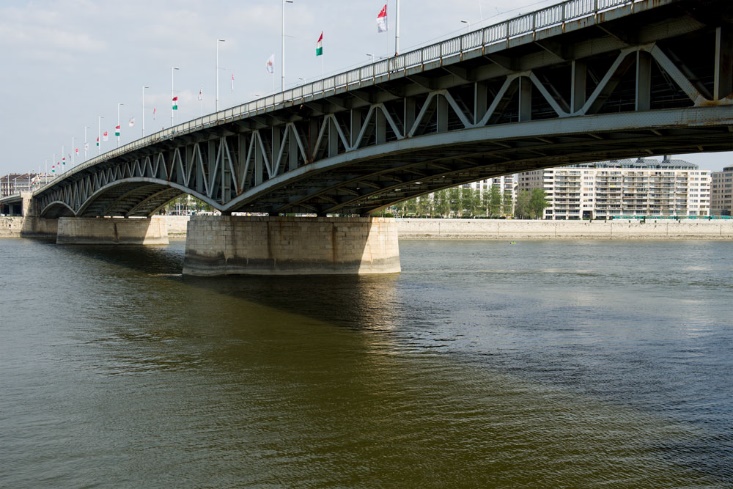 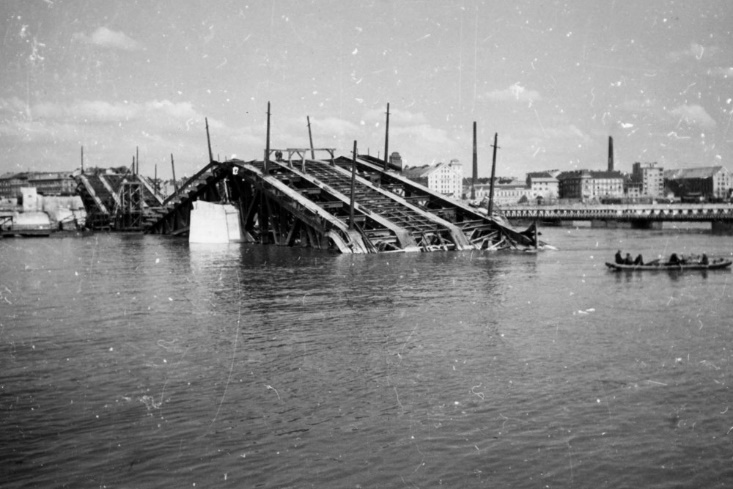 Hungarian Parliament
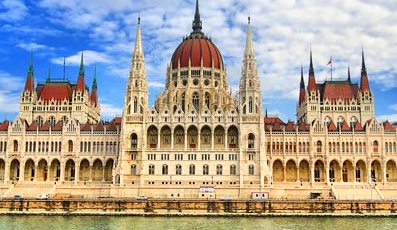 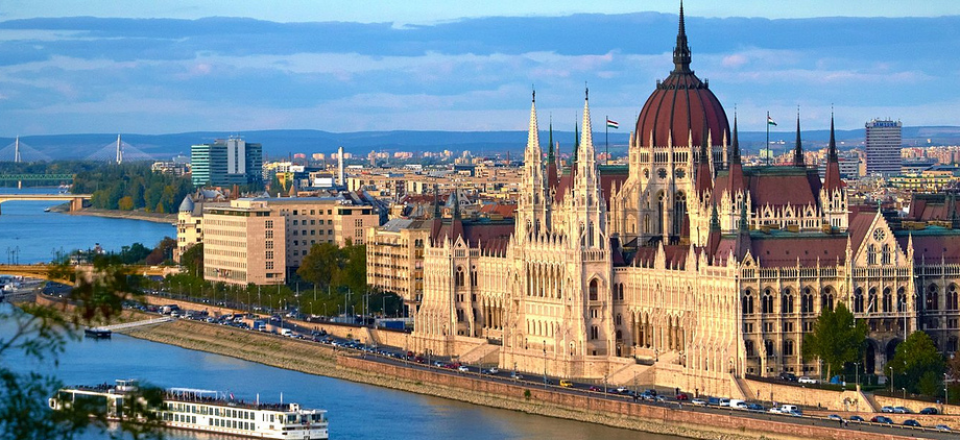 Citadel’s Panorama
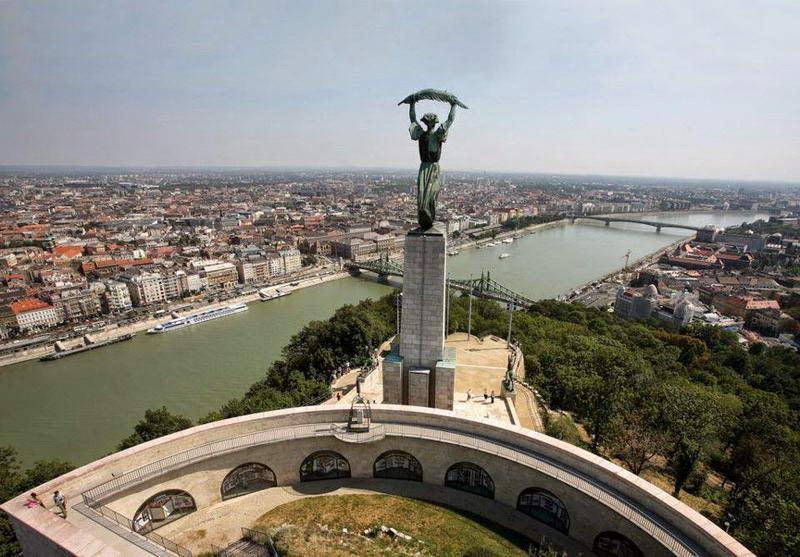 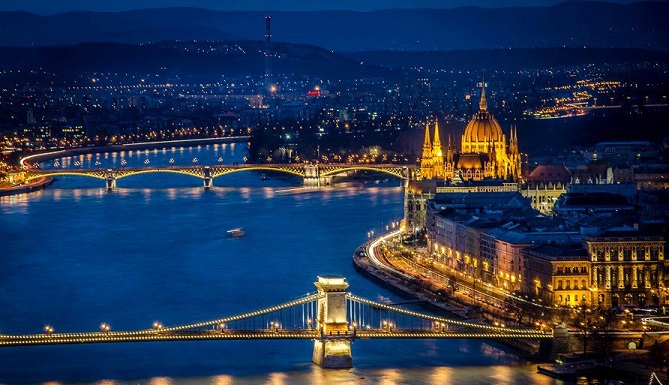 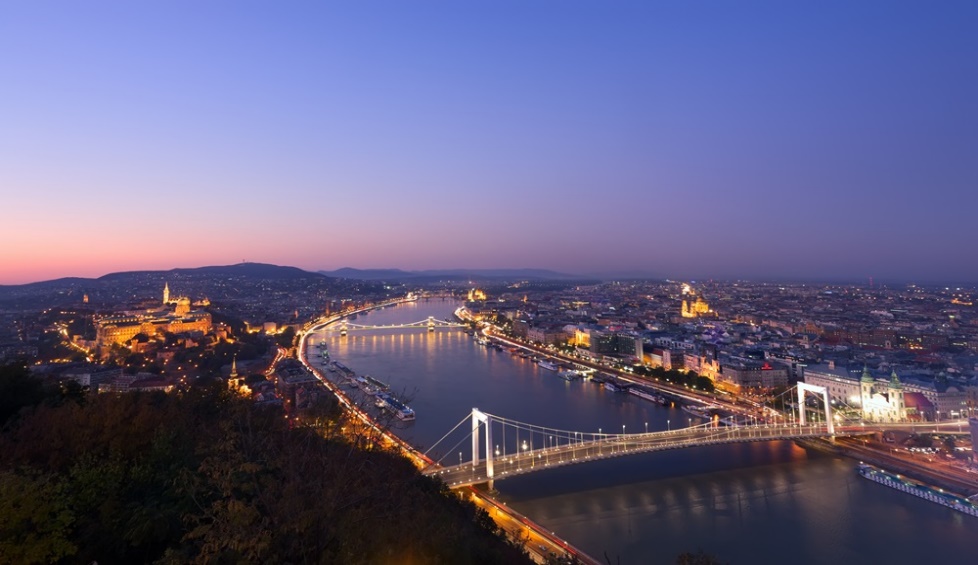 Do not miss
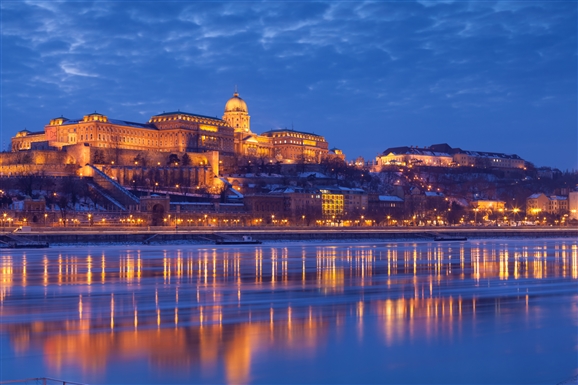 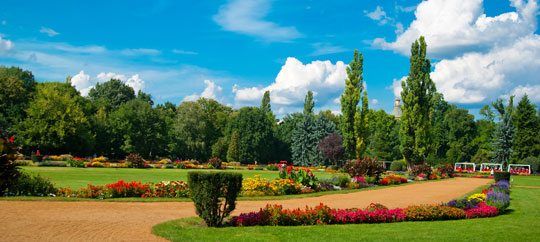 Castle Hill
Margaret Island
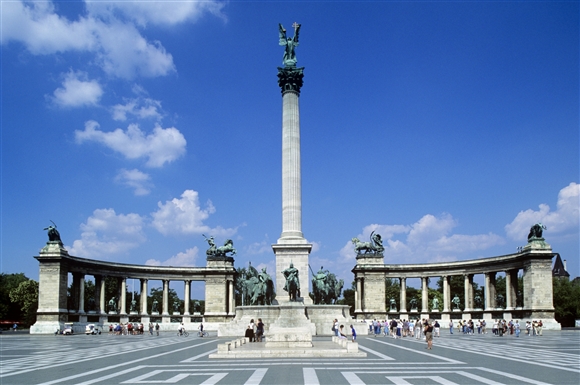 Heroes’ Square
Fisherman’s Bastion
Welcome to Hungary in February 2018